History Learning Journey
Where are areas of surplus and deficit located globally?
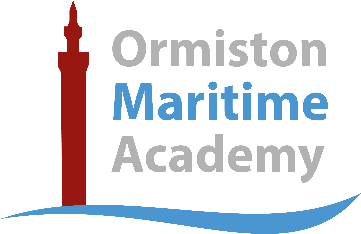 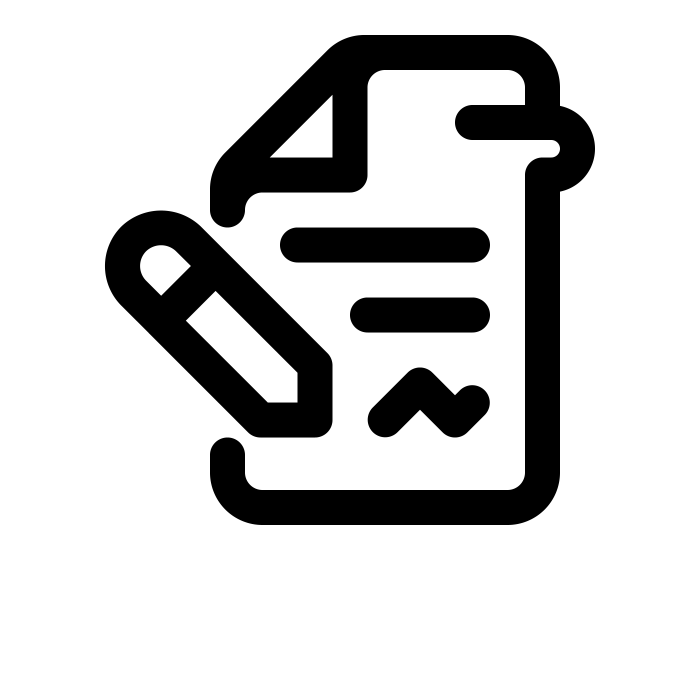 Conflict and tension in Asia
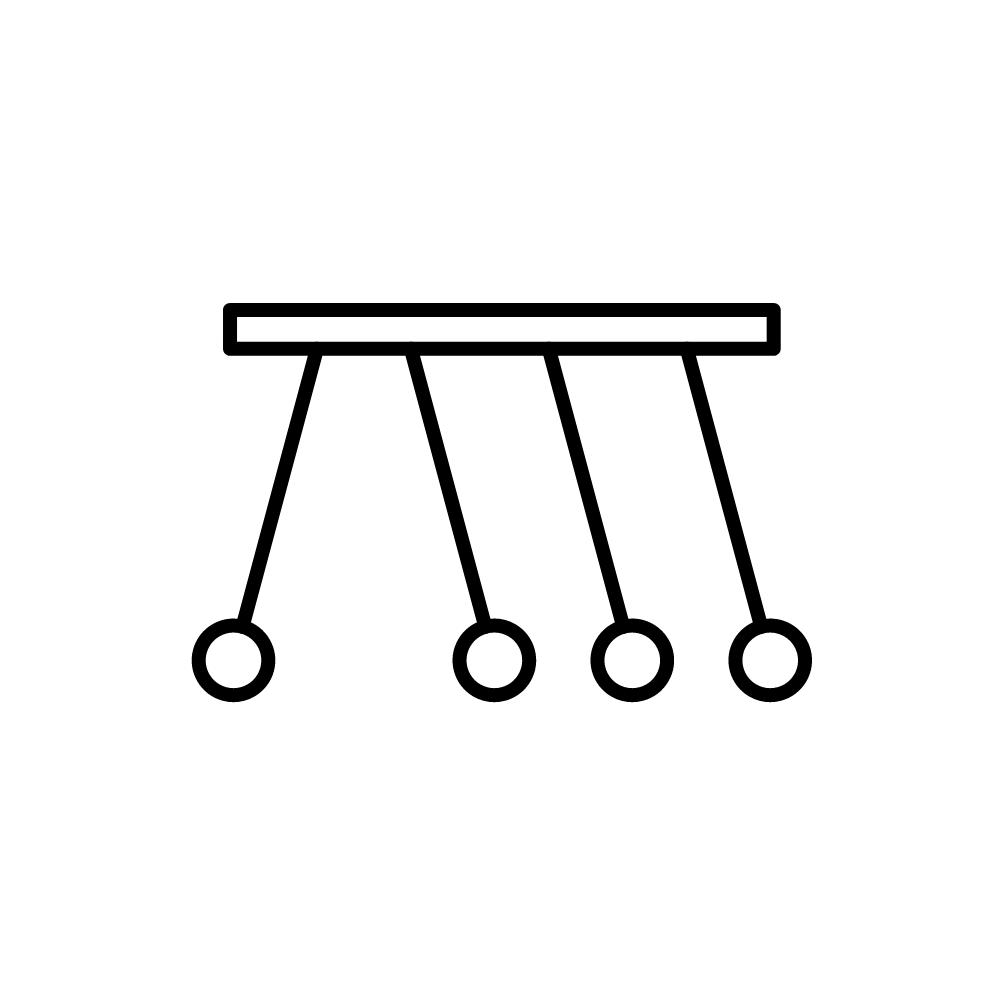 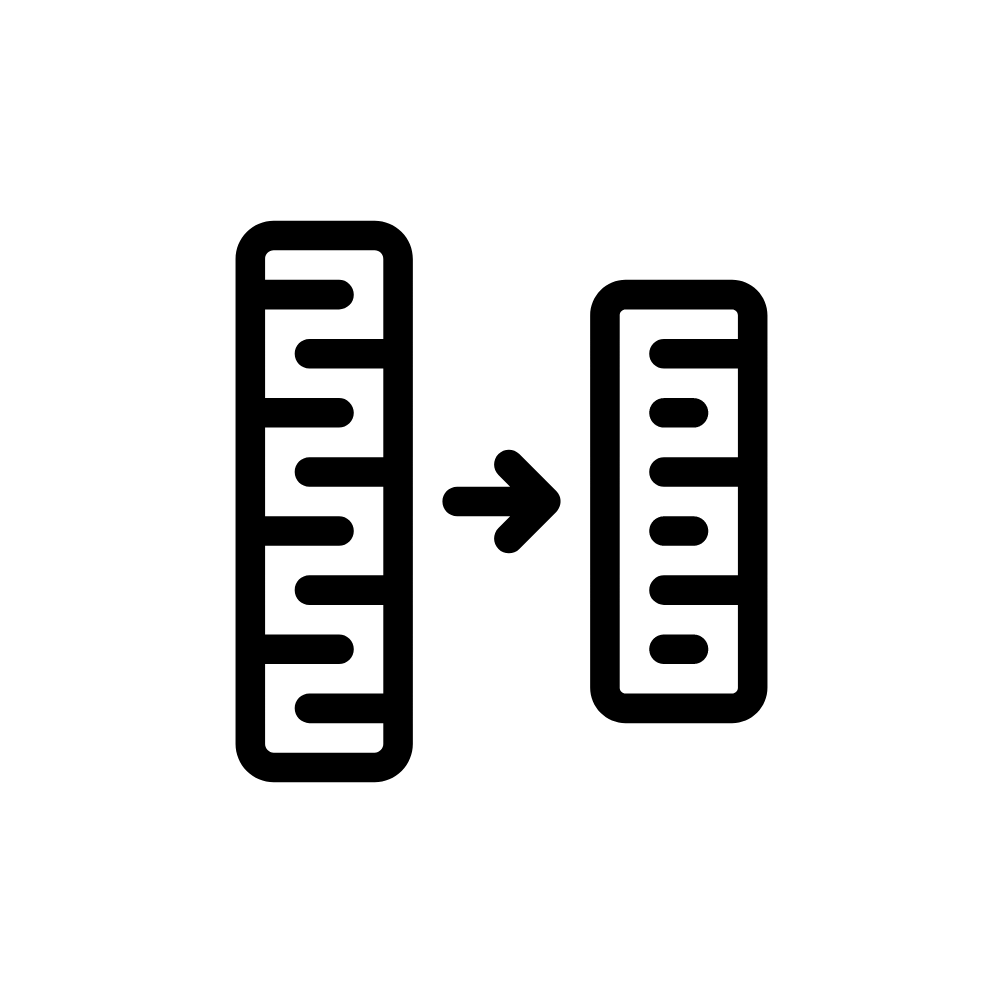 Revision
YEAR
11
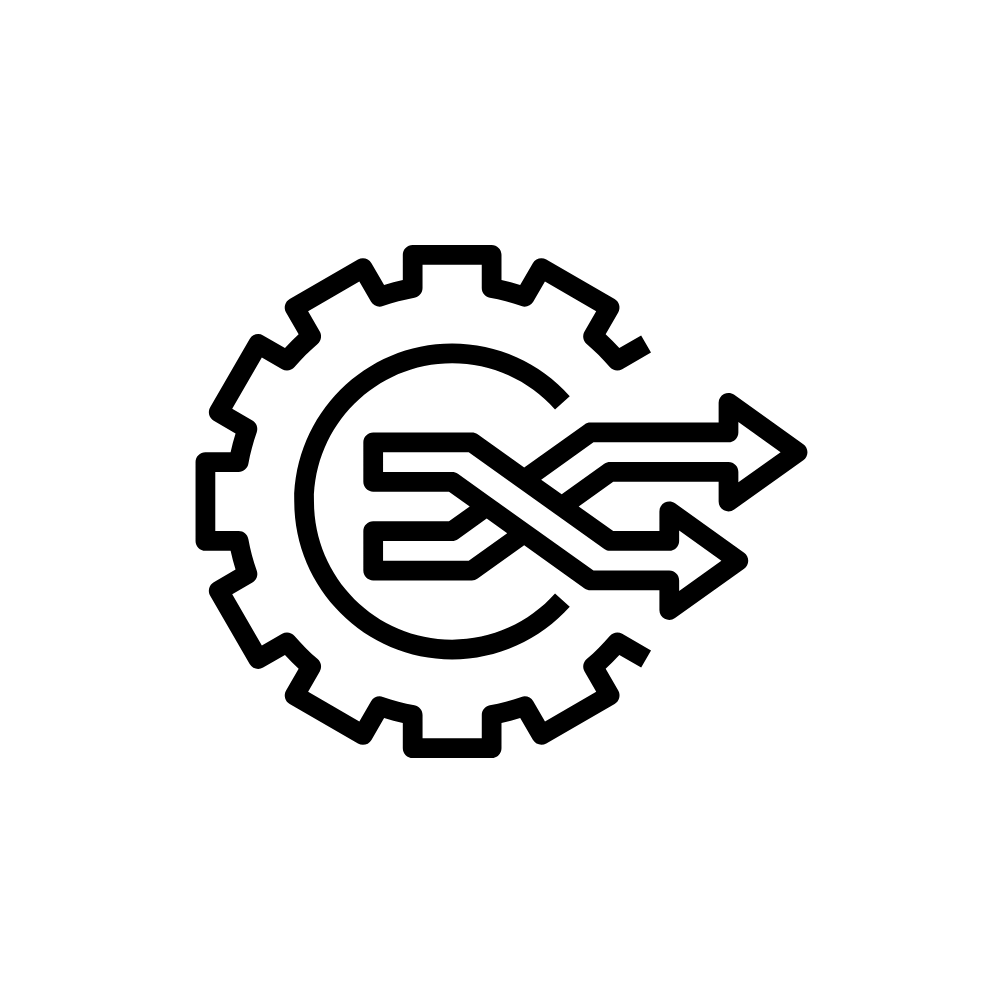 Migration, Empires and the people
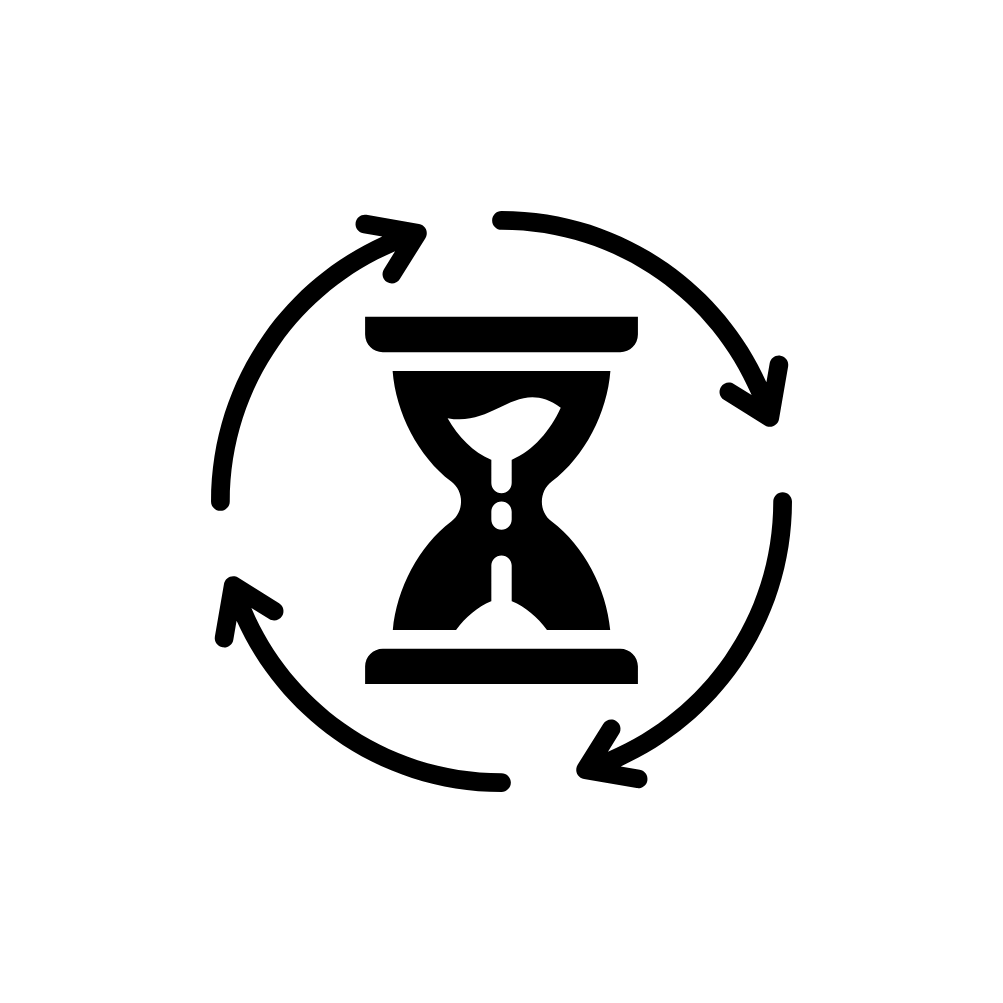 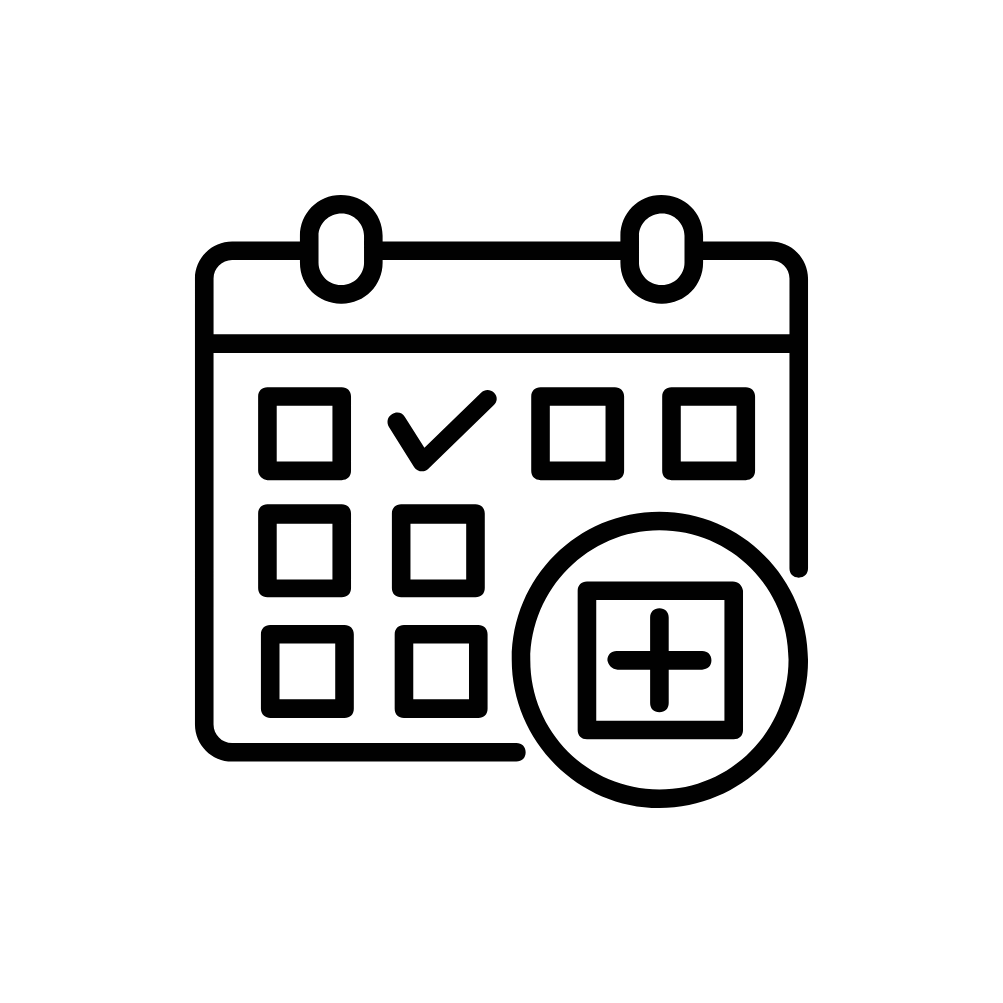 Elizabethan England
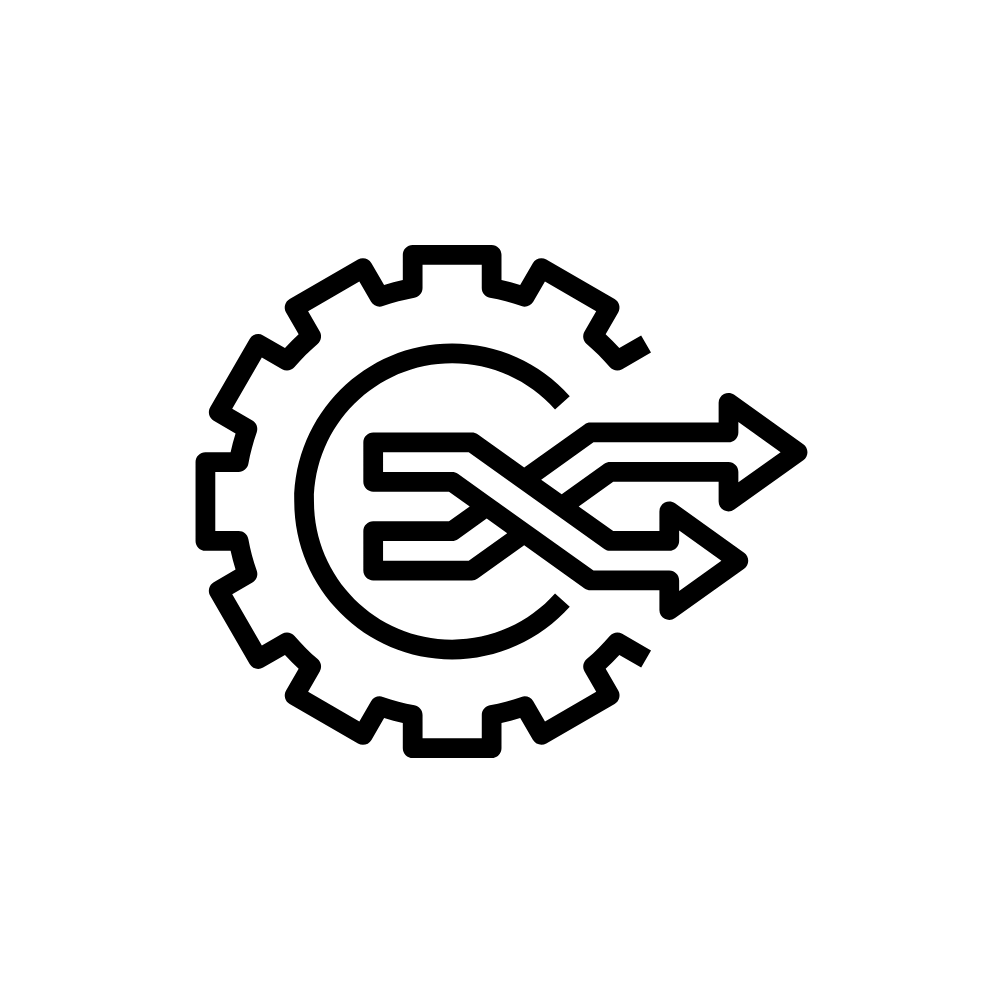 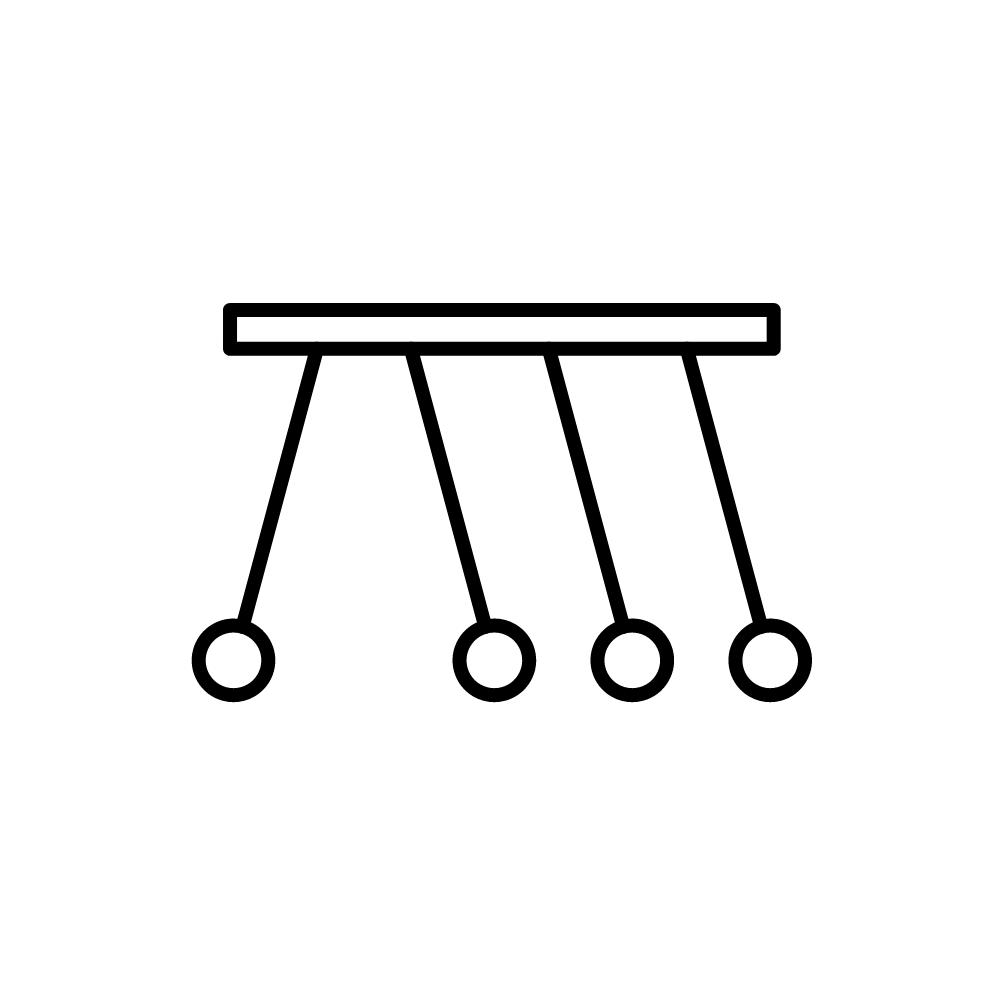 America: Inequality and Opportunity
YEAR
10
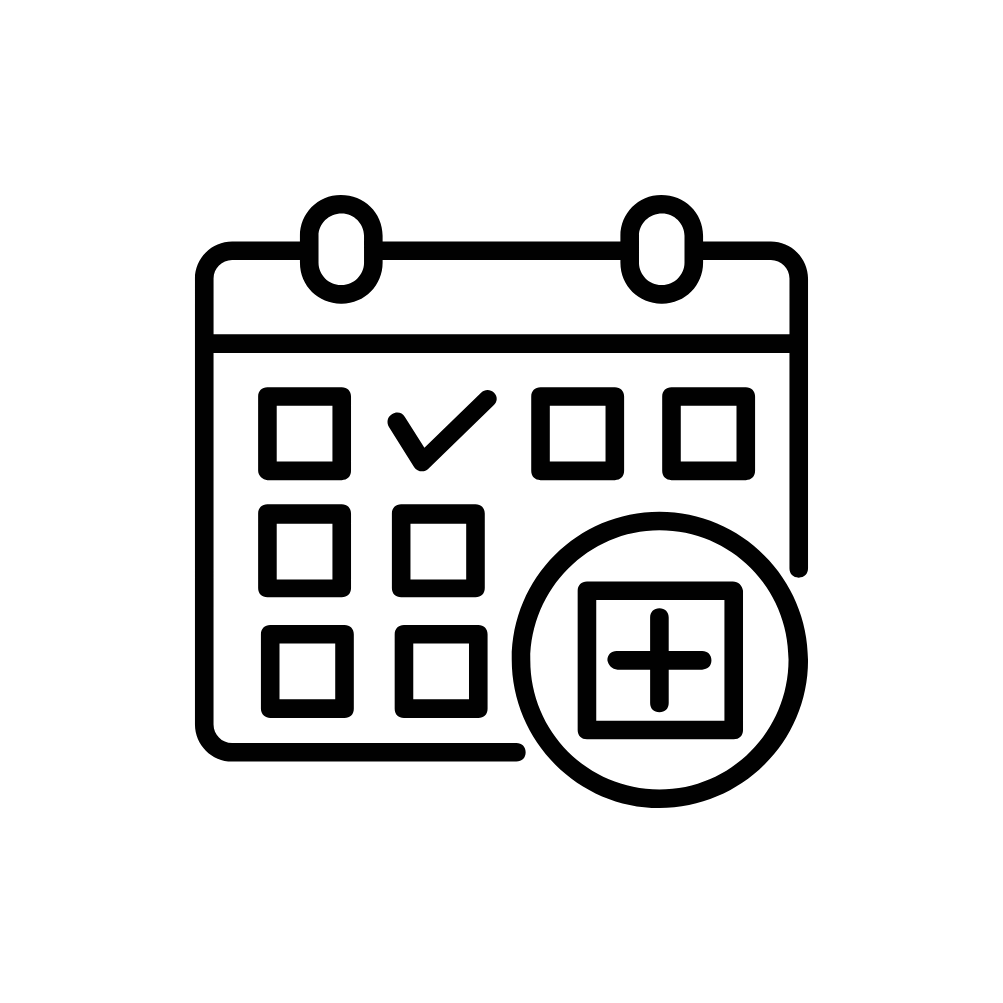 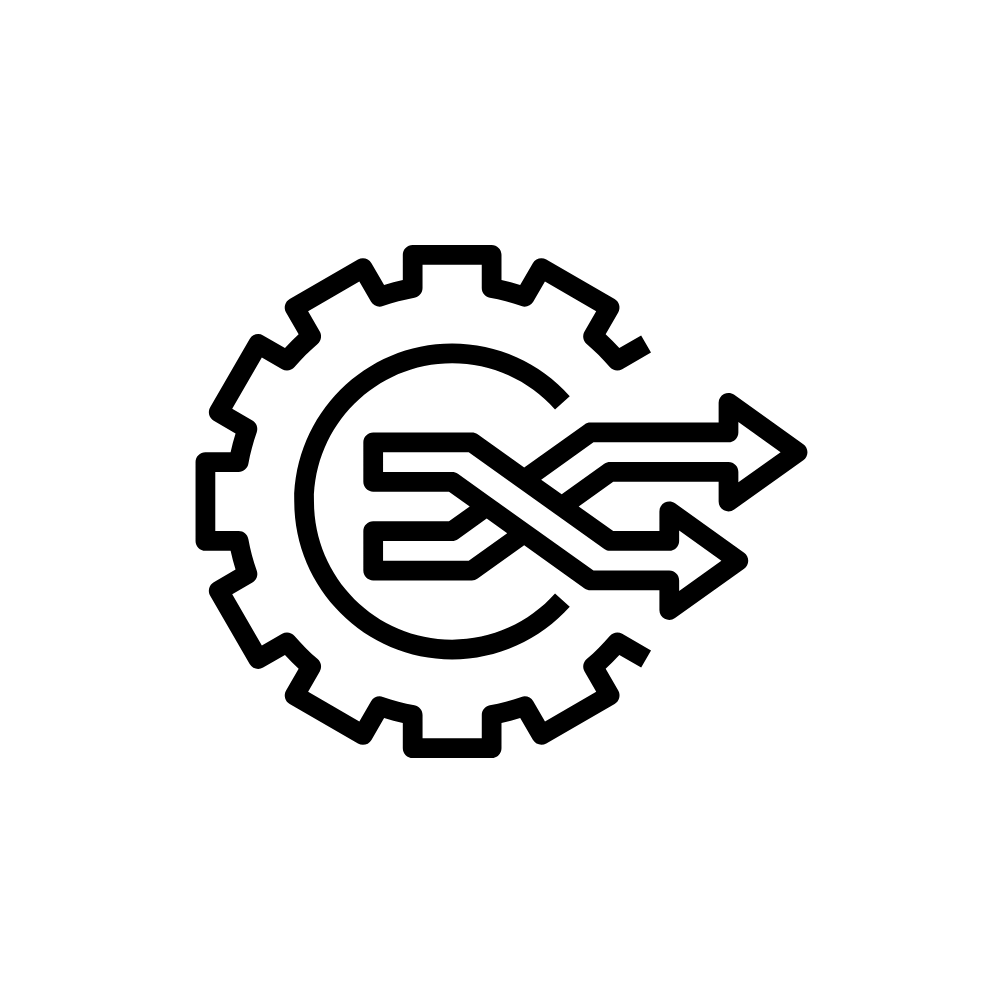 The rise of dictators
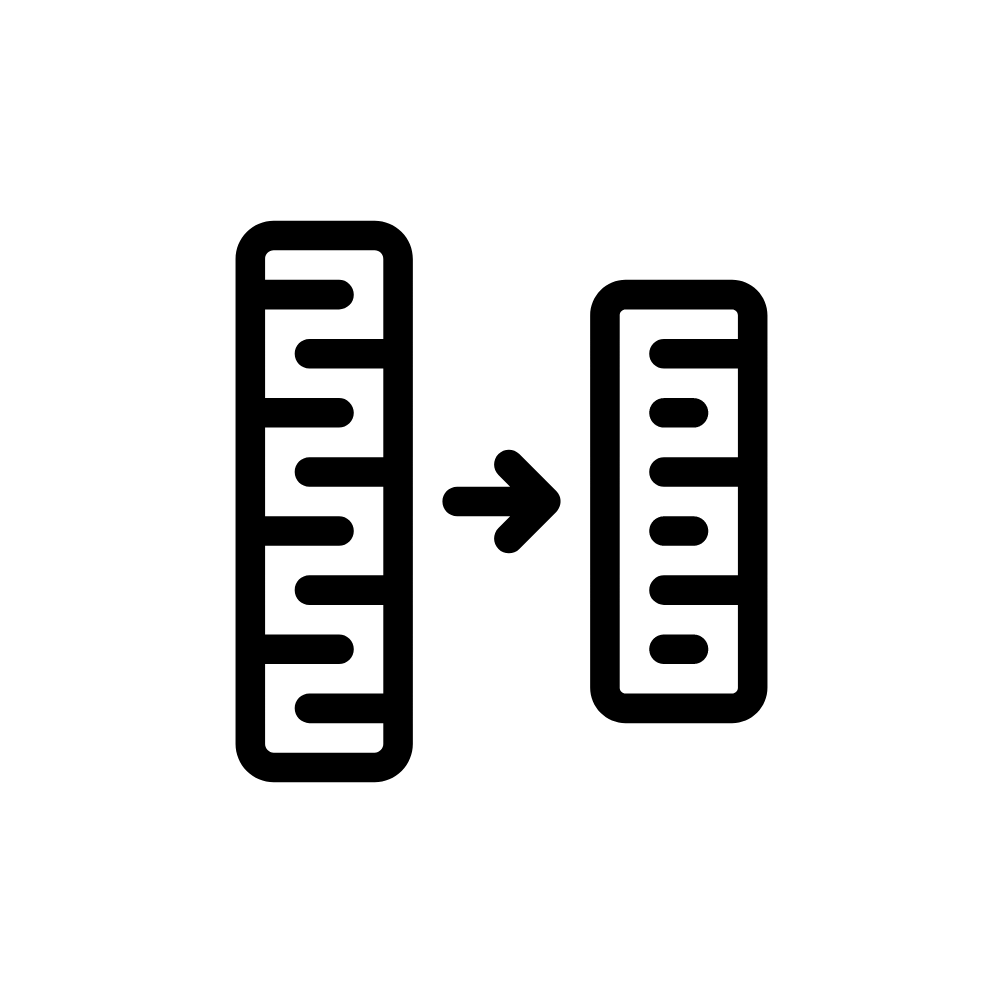 The Holocaust
Democracy in Germany
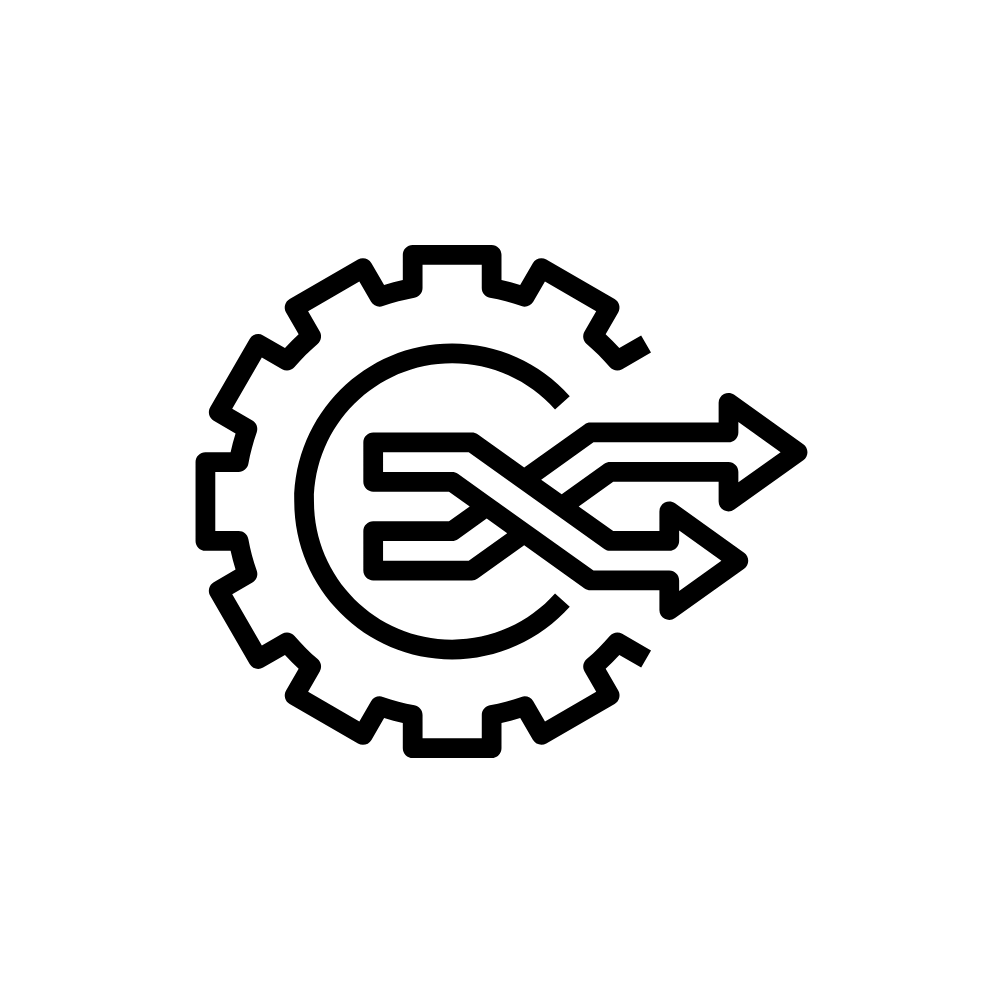 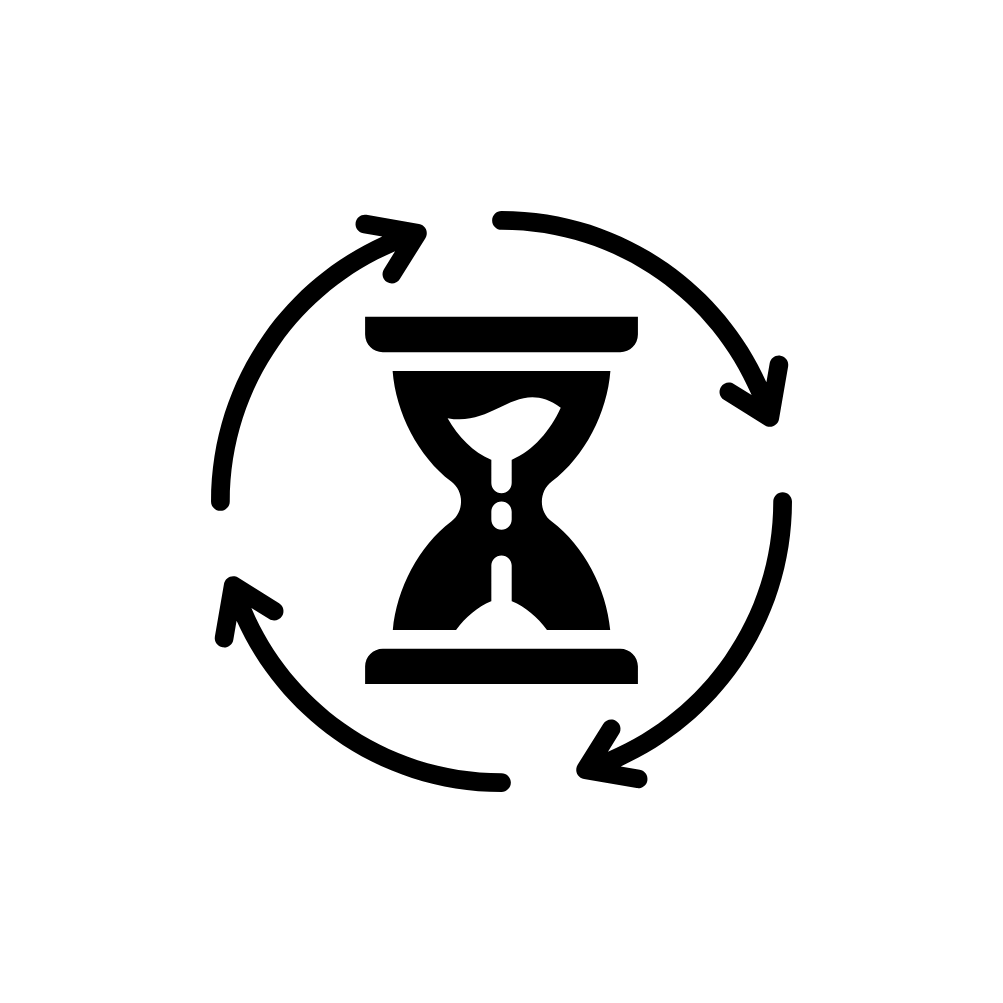 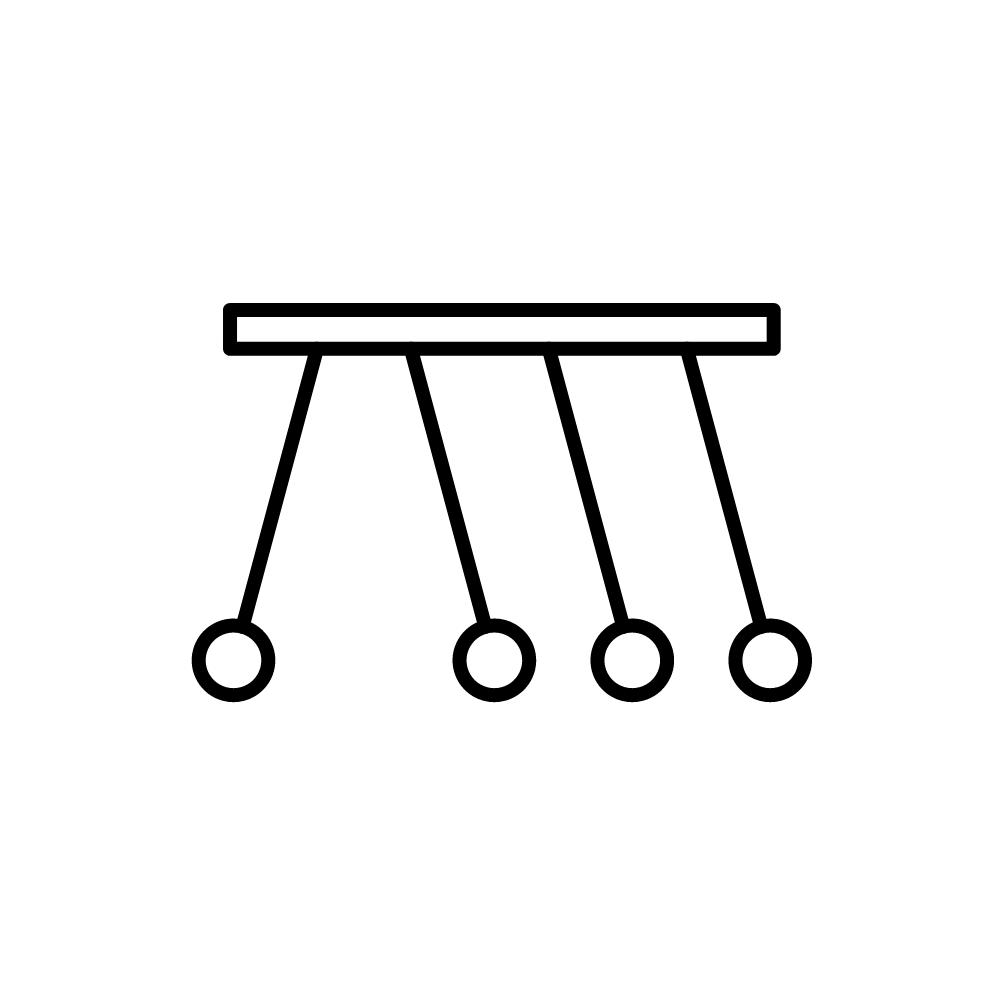 Protests through time
WW2
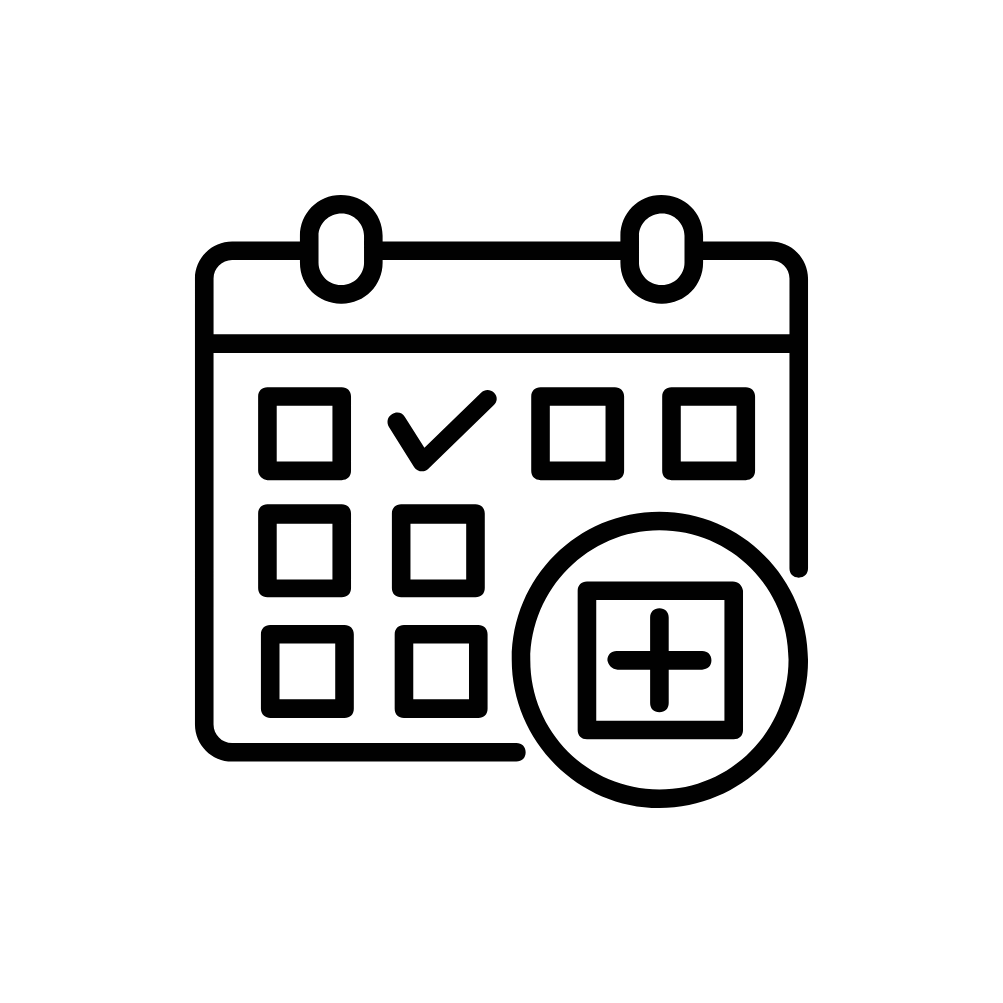 YEAR
9
WW1
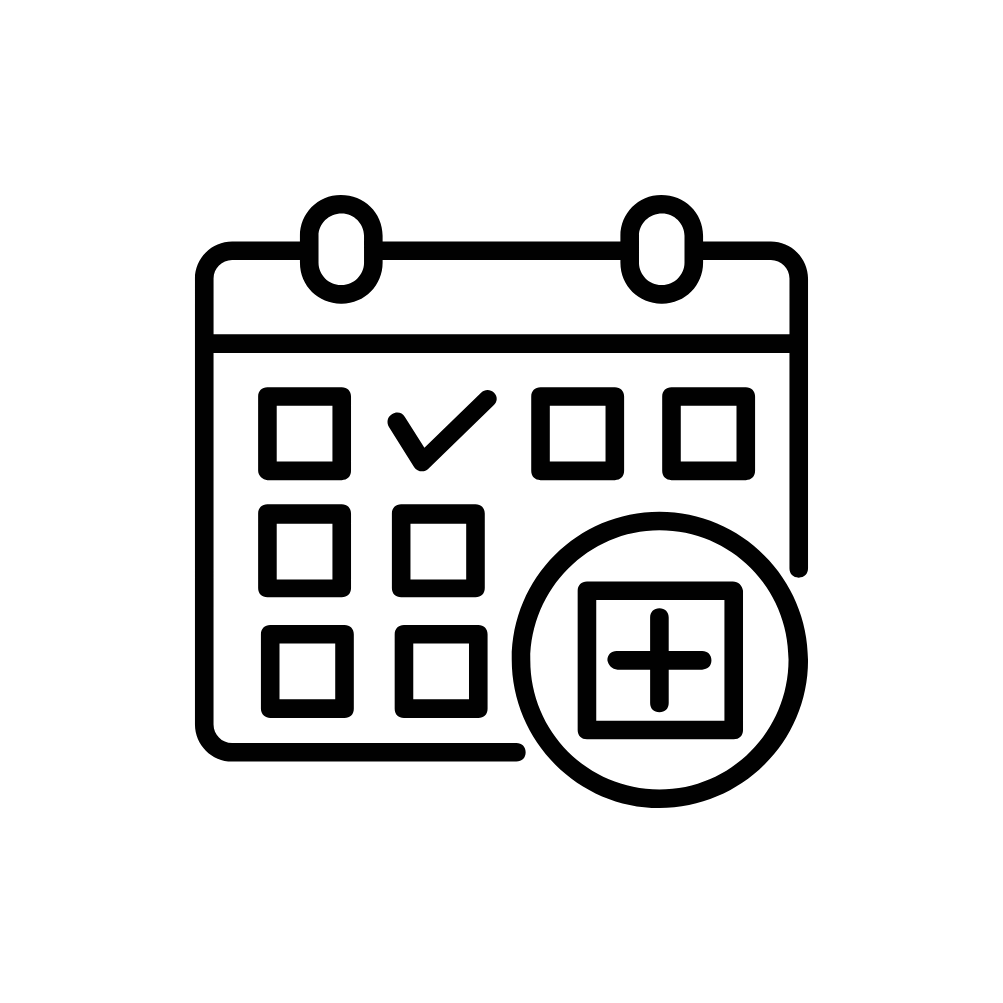 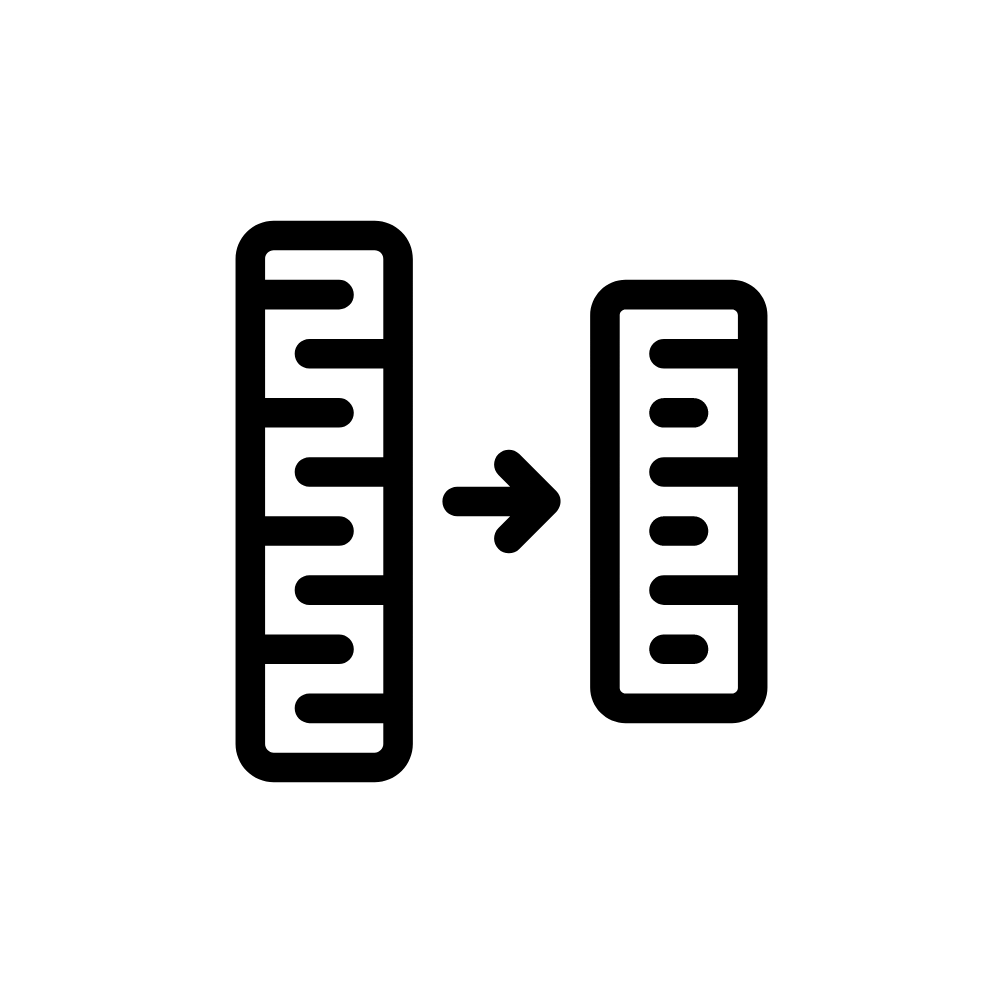 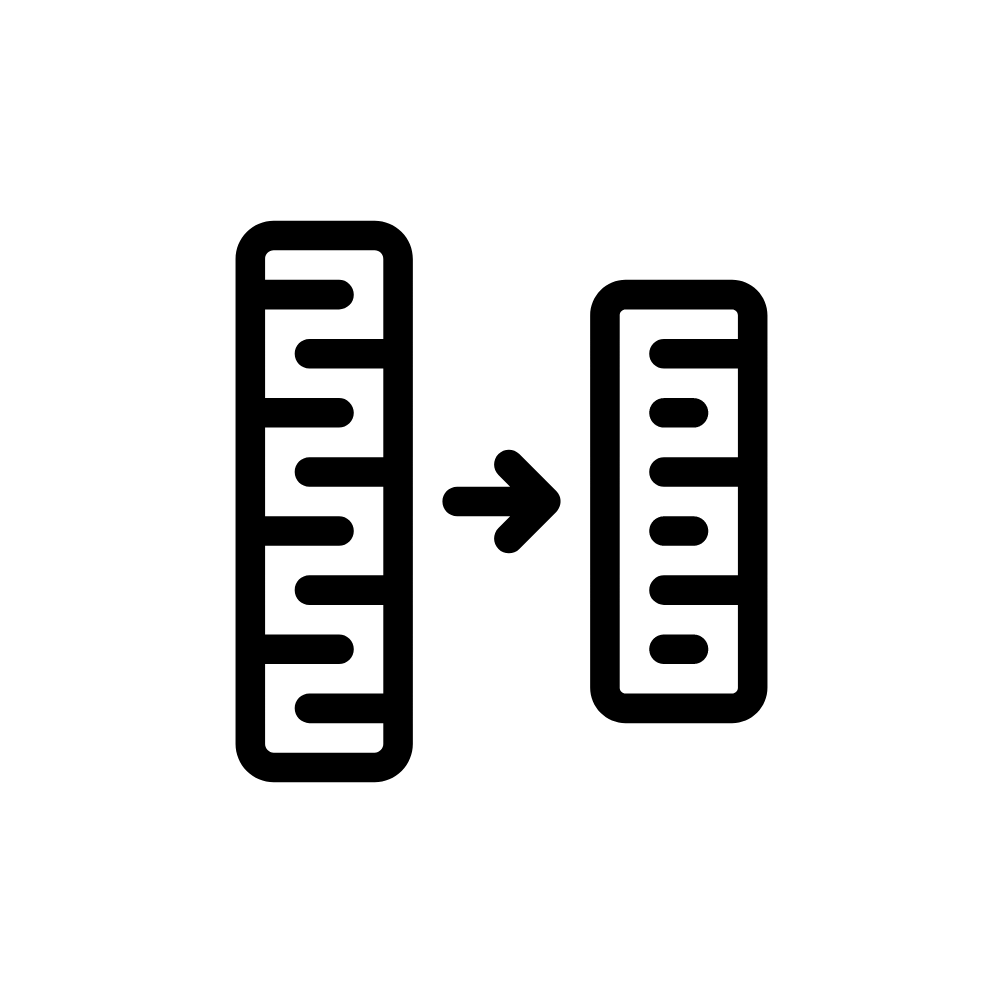 Suffragists and Suffragettes
Age of revolution
Why did WW1 start?
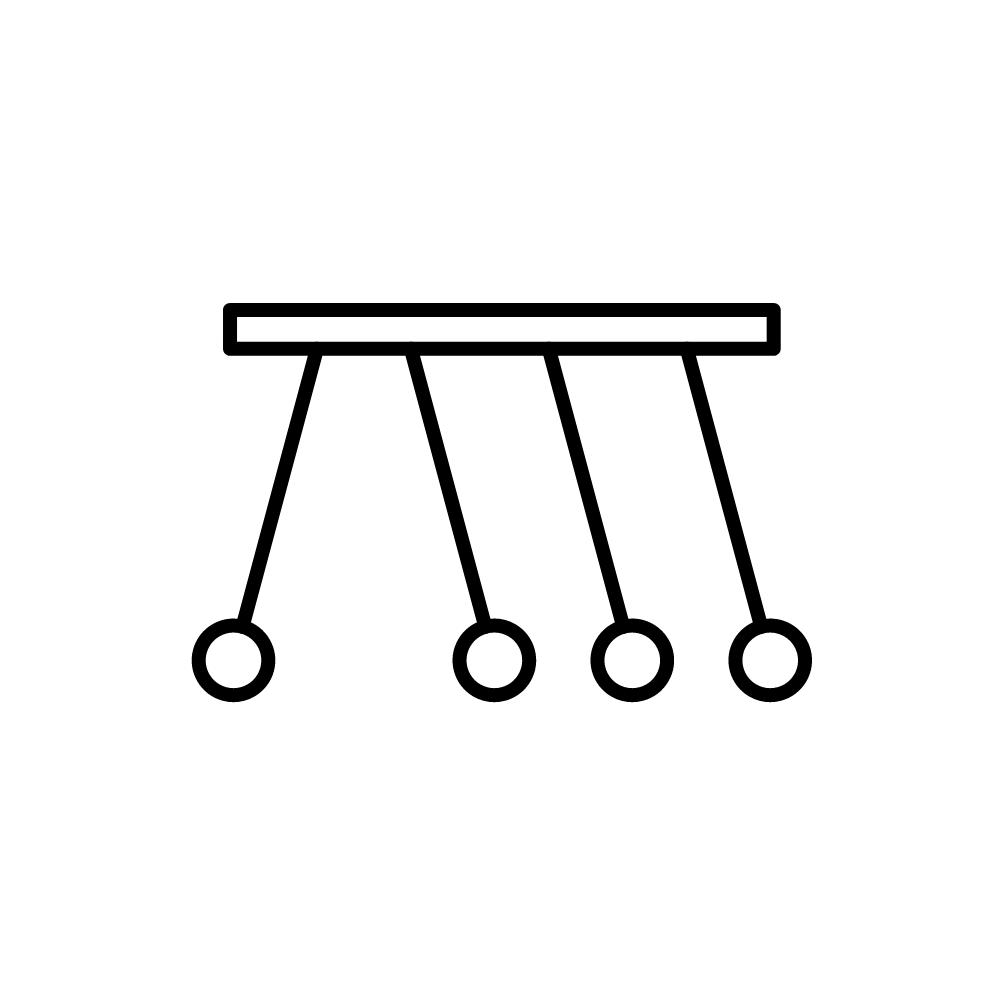 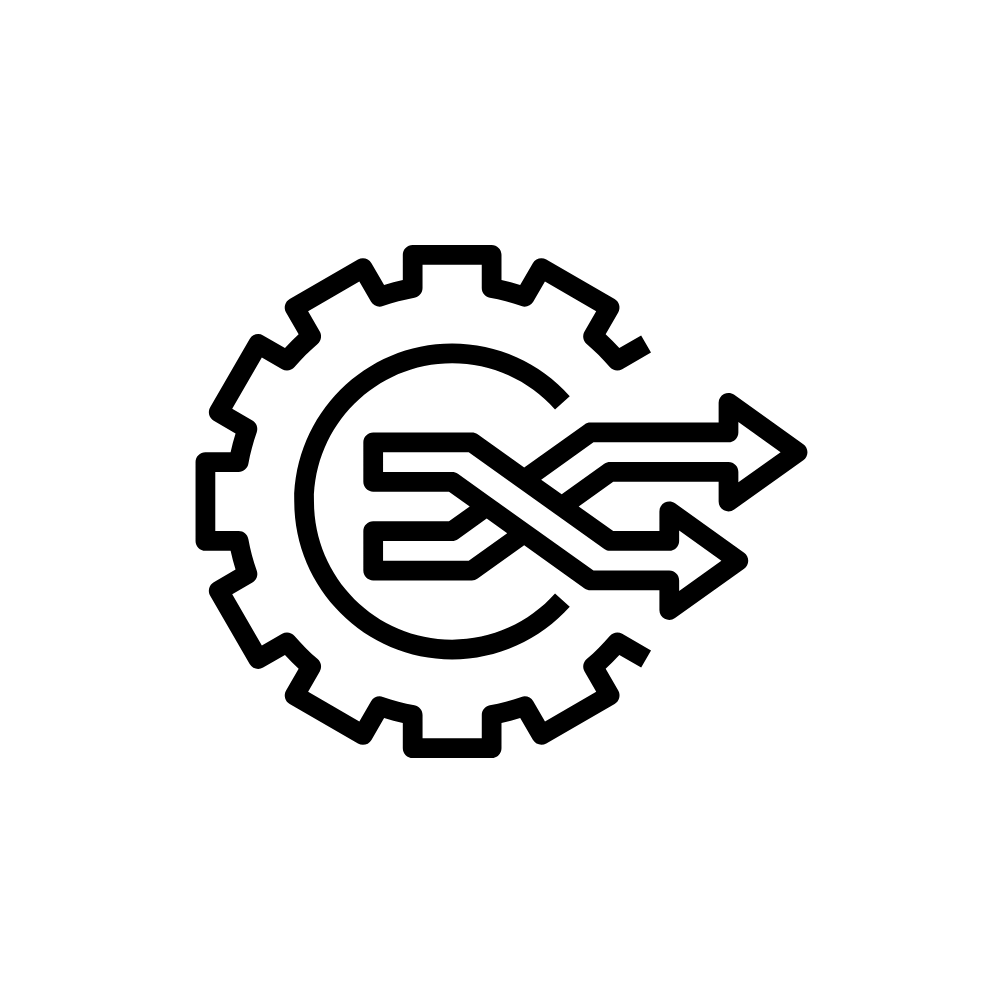 British Empire
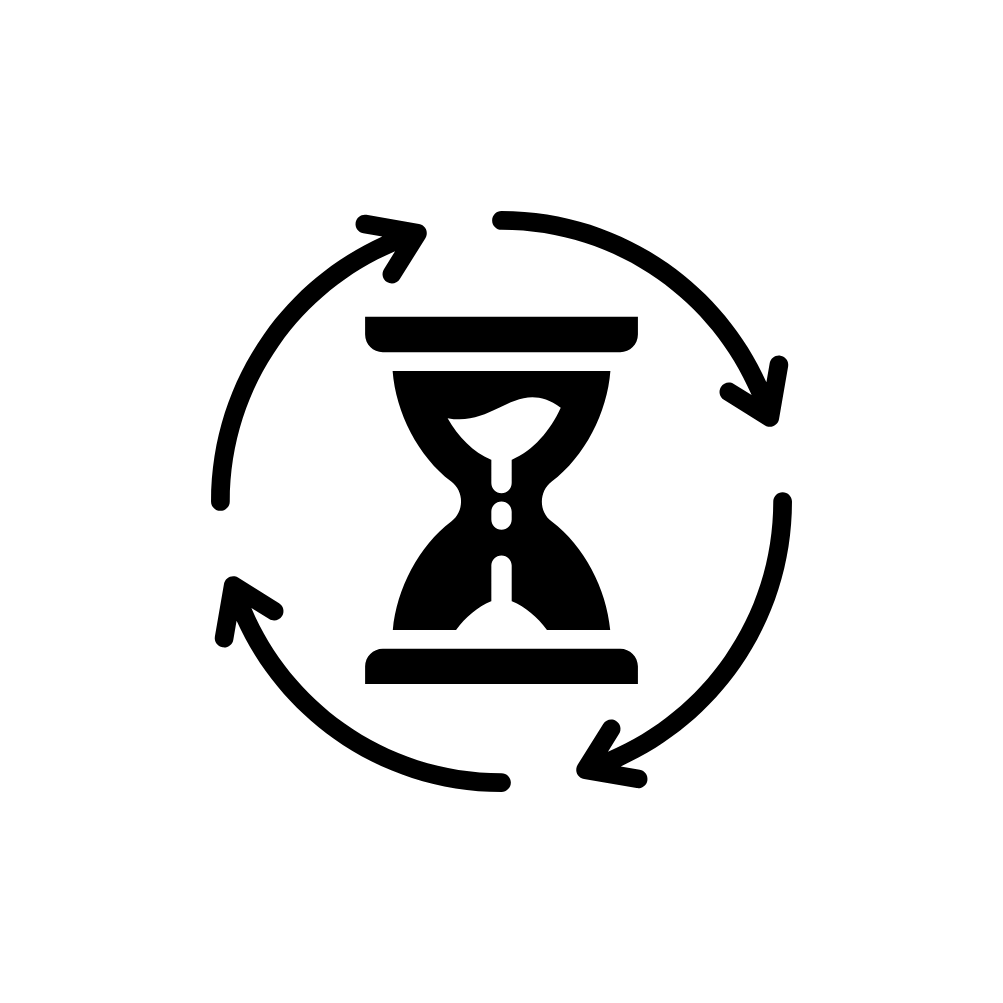 YEAR
Cromwell and the return of the King
8
Industrial Revolution
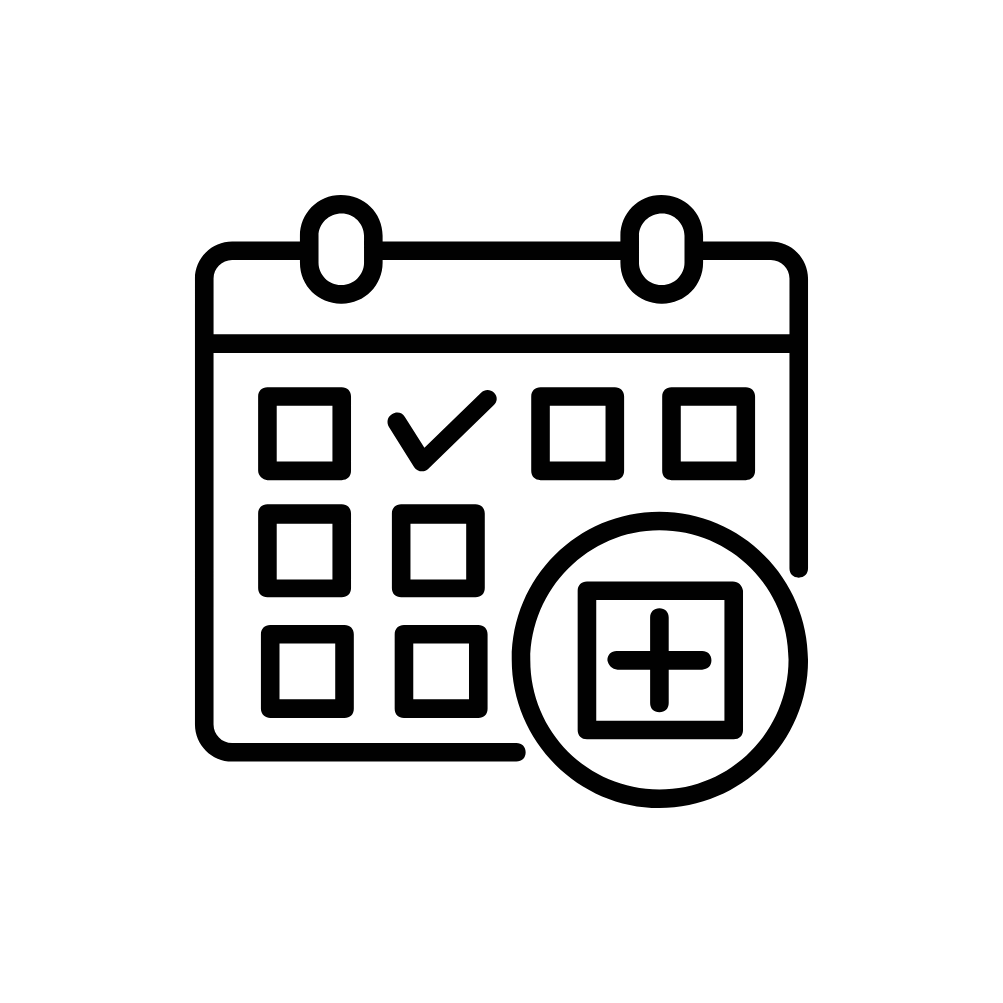 Slave Trade
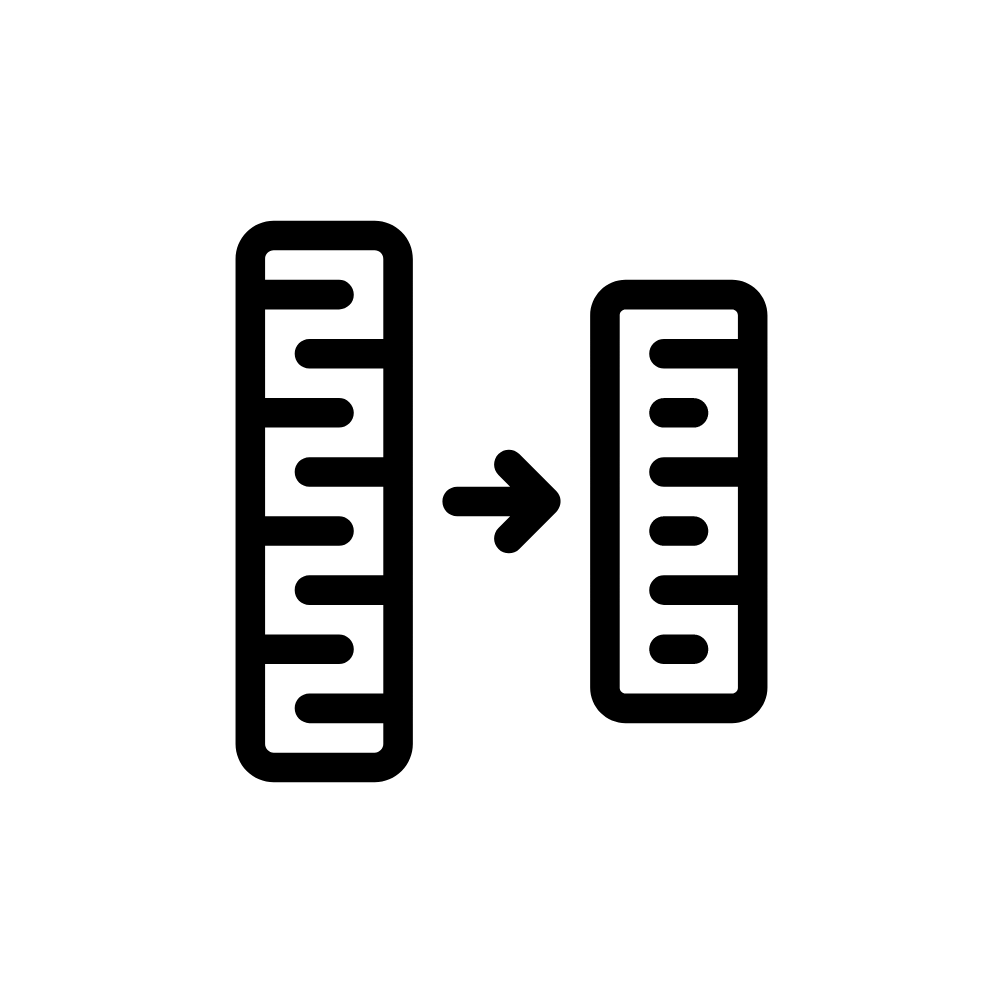 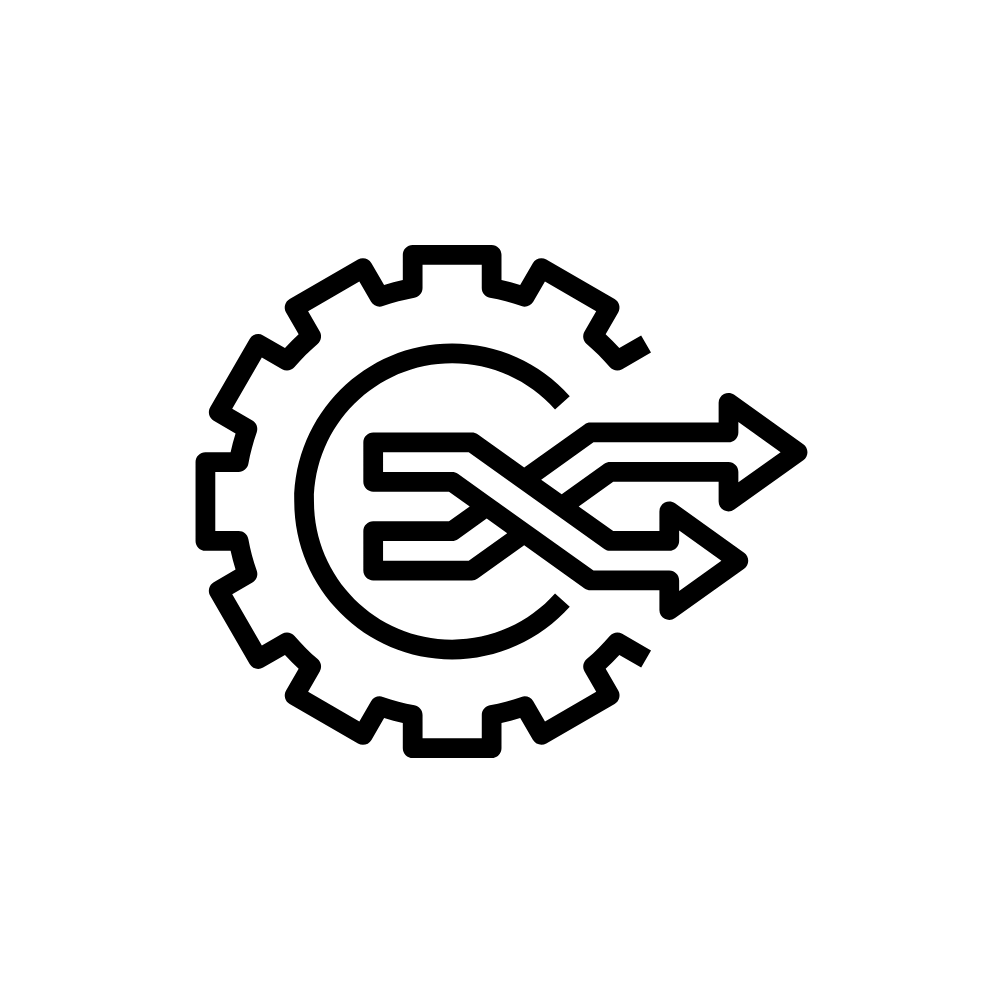 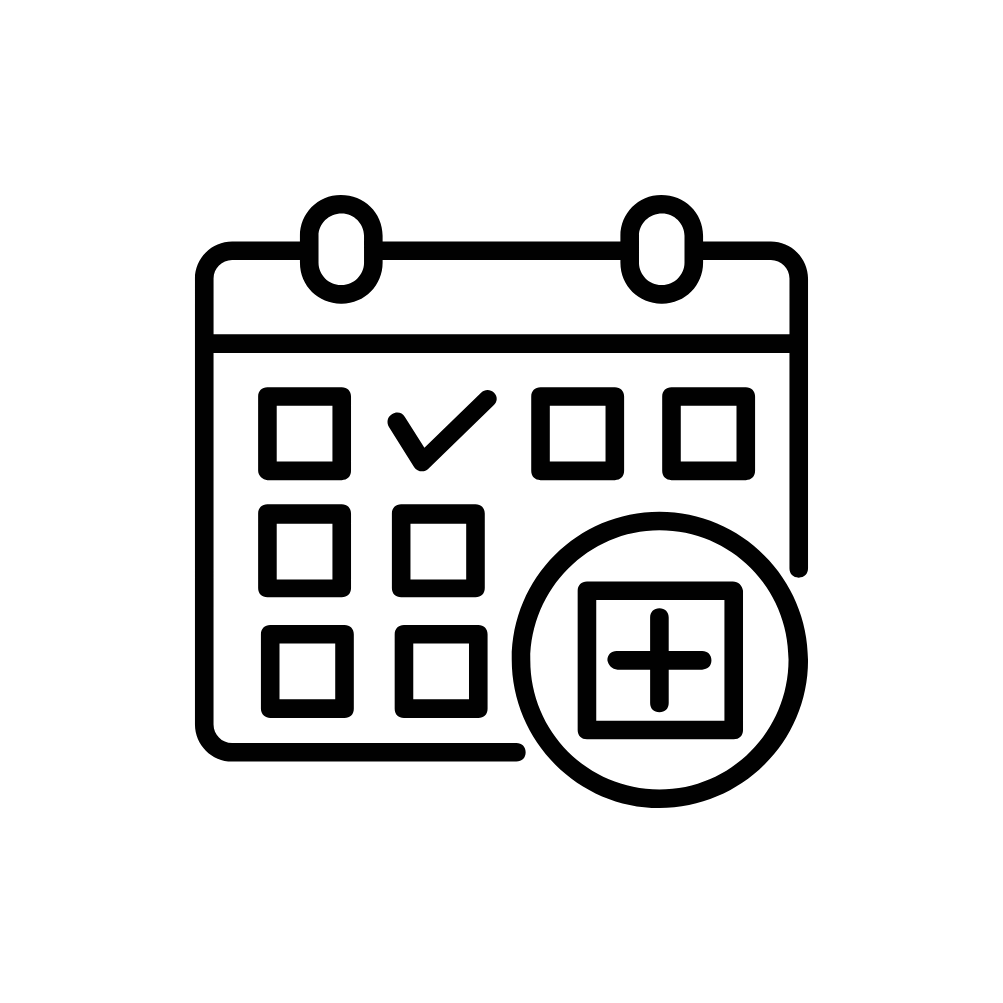 Anglo Saxon England
Tudors
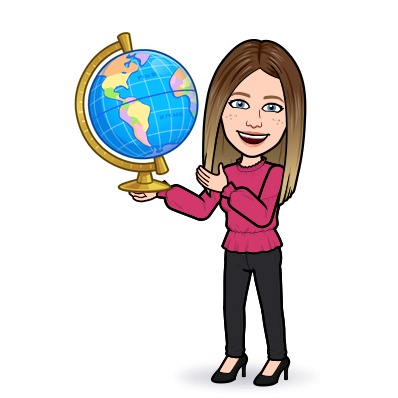 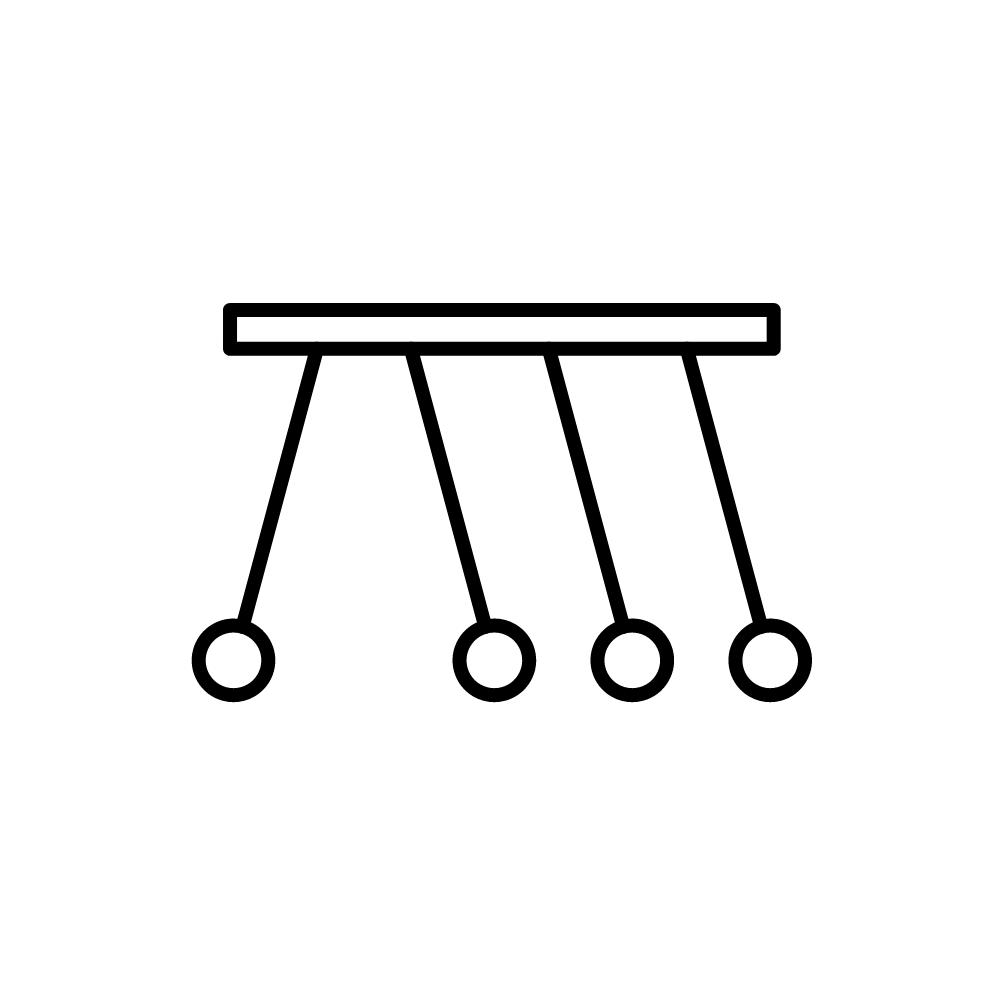 YEAR
7
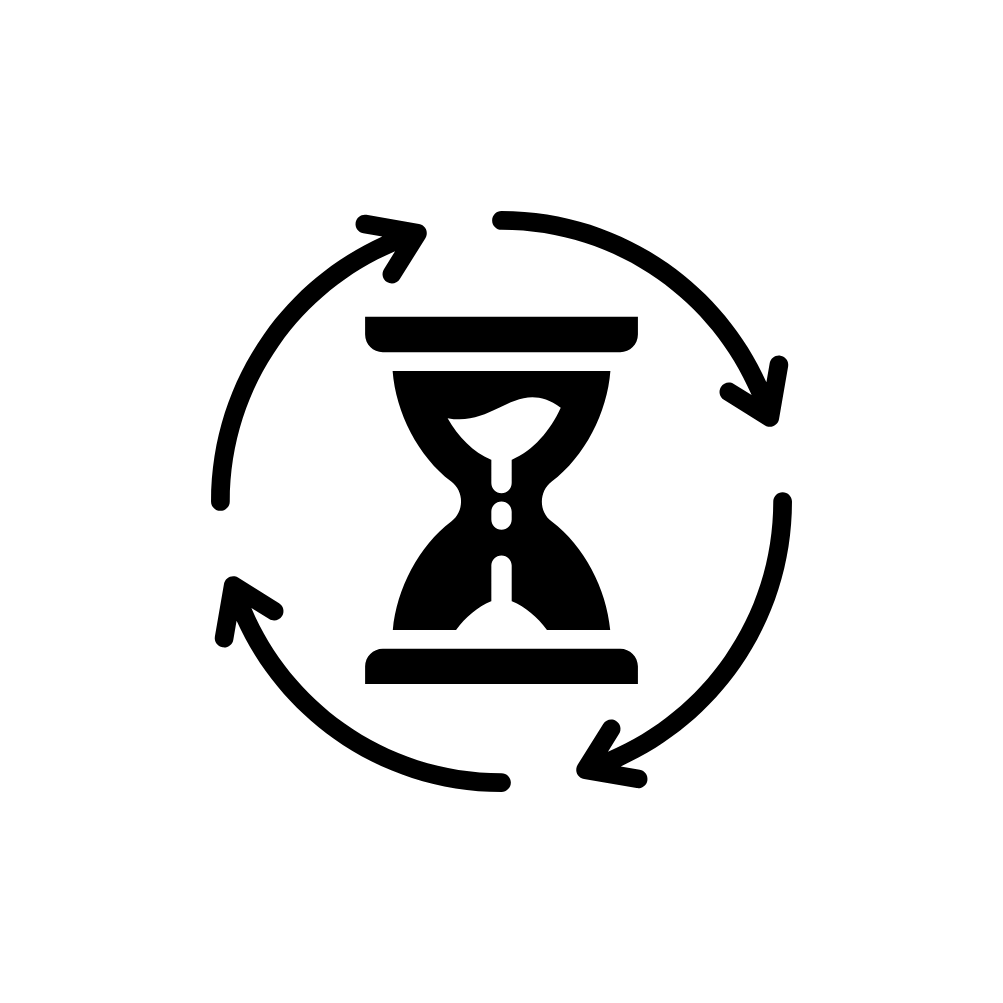 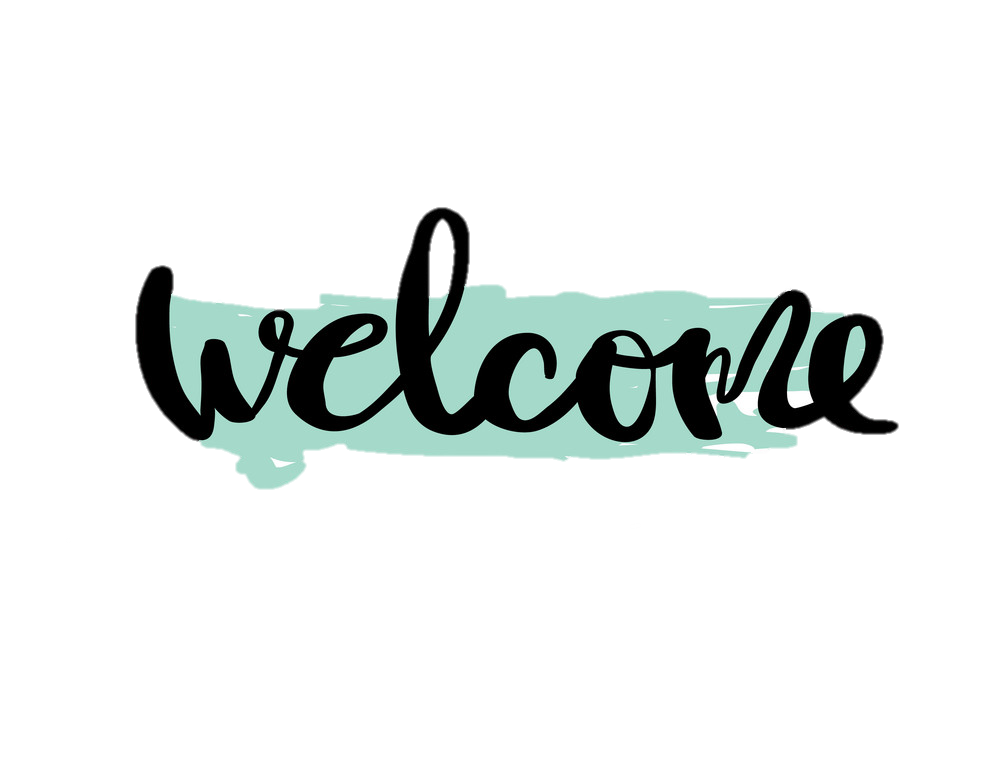 English Civil War
Medieval Realms
‘Those who do not learn history are doomed to repeat it.’  George Santayana
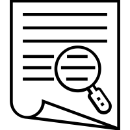